JUST IN TIME TRAININGCENSUS PROCESSING
Kelly Forsberg
ctcLink Functional Trainer | Financial Aid
September 2022
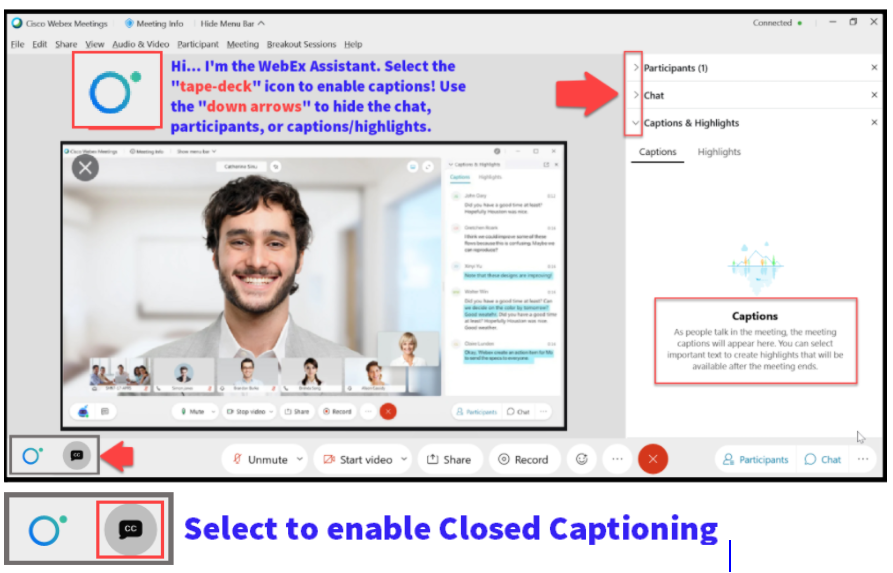 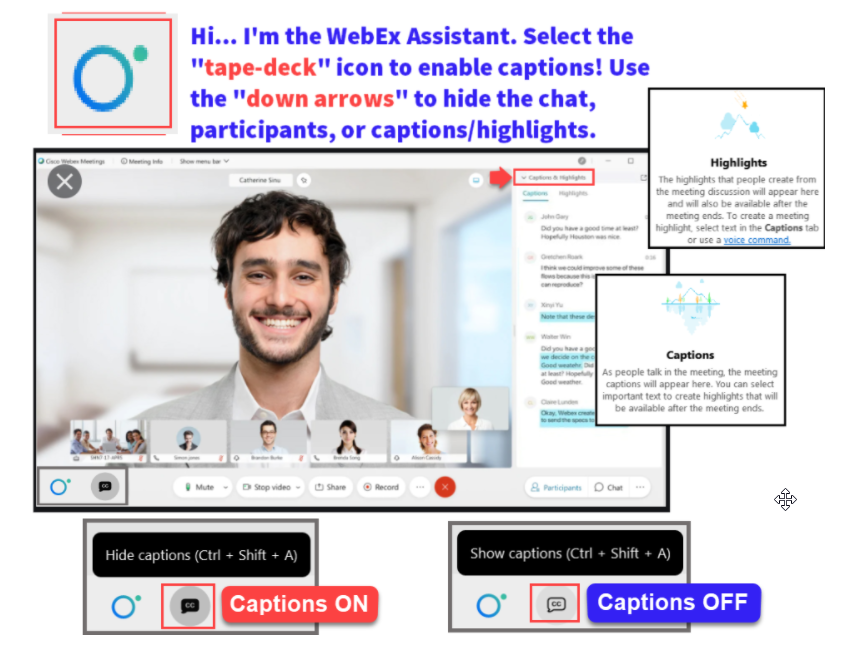 Agenda
Some processes will have demonstrations, but due to data scrubbing, available data in the environment, demo examples are not ideal
ground rules
Be ready to participate
Remove external distractions
Mute your line when not speaking
Do NOT place Webex line on hold.  Use Mute.
Please leave your line on Mute unless you are speaking
Sessions are being recorded 
Allow your peers to complete their thoughts before beginning yours
Objectives
After completing this training, you should be able to:
Build Equation Engines and FA Term Run Control used for Processing Census
Build and Run the Census JobSet
Understand the available queries used to track changes in enrollment at Census
[Speaker Notes: At course completion, you should now be able to:]
BUILDING CENSUS 
EQUATION ENGINE & FA TERM
CENSUS EQUATION ENGINE
3-STEP PROCESS
Process census EQUATION ENG cont’d
Navigation:  Nav Bar > Navigator > Set Up SACR > Common Definitions > Equation Engine > Run Equation
This example shown is from an institution with a Fall term start date of 09/19/2022 – dates will be different for 09/26/2022 fall term start date
CENSUS equation ENGINE
3-STEP PROCESS
process census EQUATION ENG cont’d
Navigation:  Nav Bar > Navigator > Financial Aid > FA Term > Build FA Term
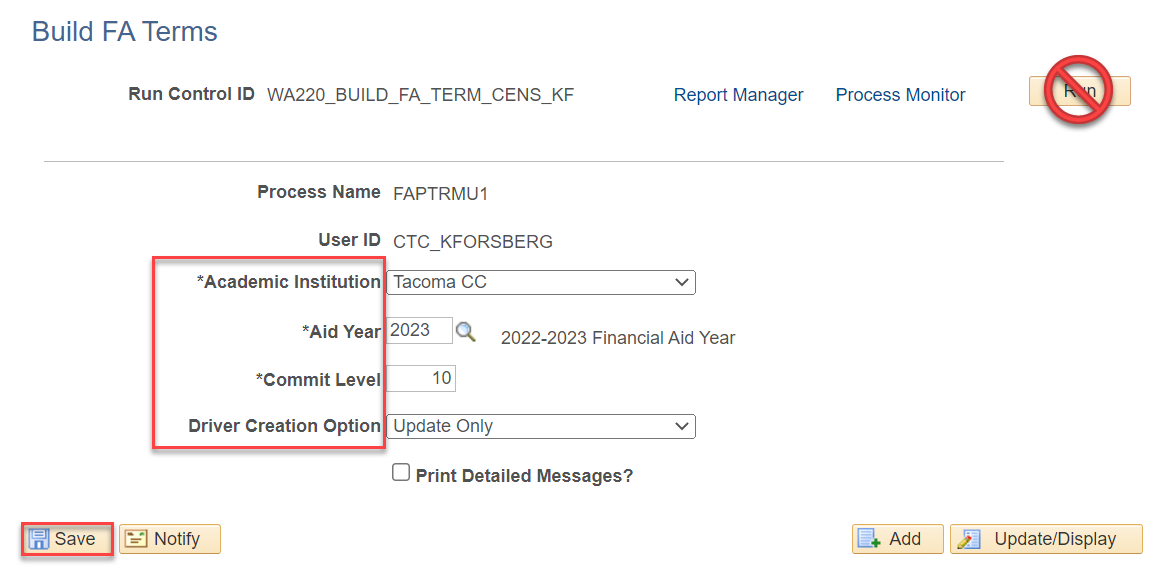 Note:  When running FA term process for Census, its purpose is to capture the enrollment data snapshot at the end of census.
CENSUS PROCESSING
3-STEP PROCESS
Process census equation eng cont’d
Navigation:  Nav Bar > Navigator > Set Up SACR > Common Definitions > Equation Engine > Run Equation
This step resets FA Term back to the actual enrollment at census date, and locks it
DEMONSTRATION
SCHEDULING JOBSET DEFINITION
CENSUS PROCESSING
Schedule JobSet
PROCESS CENSUS CONT’D
Schedule JobSet
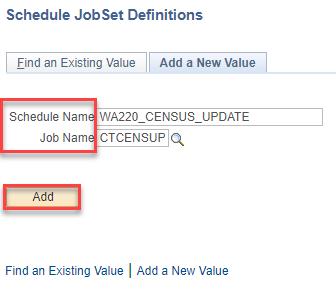 Navigation:  Nav Bar > Navigator > PeopleTools > Process Scheduler > Schedule JobSet Definitions
Process census cont’d
Note:  
Set a future date* for your JobSet to run, then make the Status “Active”

*The JobSet should be run shortly after midnight on the day after your actual census date.
Schedule JobSet
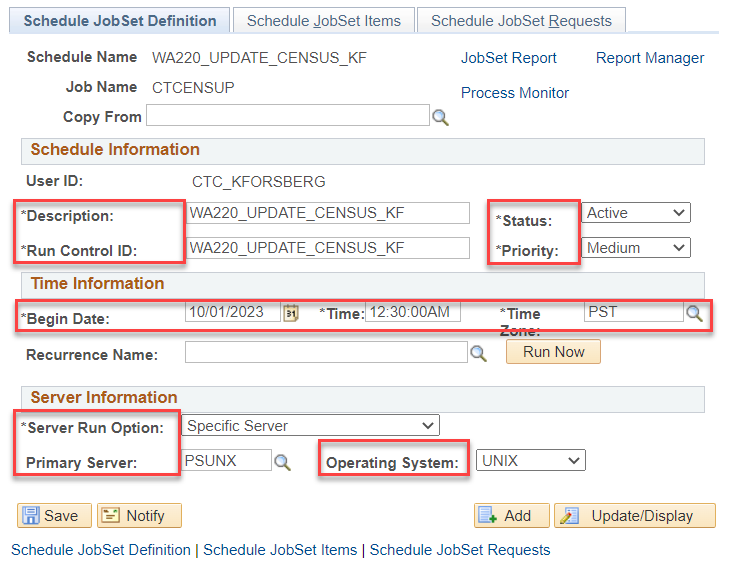 Process census cont’d
Schedule JobSet
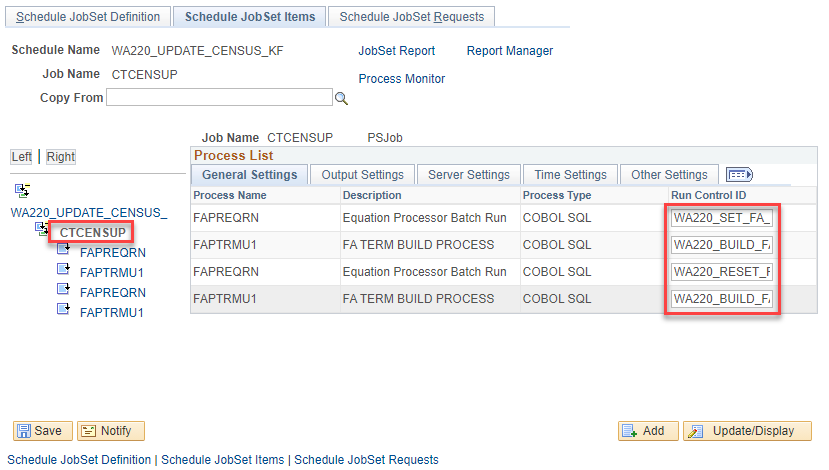 Tip!  Copy your run control IDs from the previous steps and paste them into the fields on this page to ensure accuracy
DEMONSTRATION
QUERIES
queries
Available queries recommended to run after you’ve begun disbursement, and run daily until Census lock:
CTC_FA_LOAD_COMP_BETWEEN_DATE – Compares students with different FA load level when disbursed to date entered in prompt.  Picks up students with all aid
CTC_SERVICE_INDICATOR_LIST – Run to FLF to see who still has an outstanding FLF Service Indicator
Queries CONT’D
Available queries recommended to run after Census lock:
CTC_FA_CENSUS_DATE_LIST – Identifies students with a discrepancy between FA Load captured at most recent Authorization run via the Award Activity page vs. the FA Load in FA Term.  Picks up students w/ traditional aid
DEMONSTRATION
Outcomes
At training completion, you should be able to:
Build Equation Engines and FA Term Run Control used for Processing Census
Build and Run the Census JobSet
Understand the available queries used to track changes in enrollment at Census
Congratulations!
Census Processing Just In Time Training Complete! 
Please review census business processing guide resource as you are doing your census processing
Thank you for your participation today!